Analýza efektivity využití majetku 
a příspěvků Městské části Praha 5 
poskytovaných zřizovaným mateřským 
školkám a základním školám
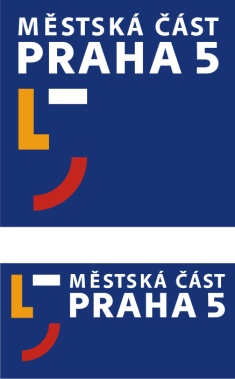 Personal and confidential
1
1 –Cíle analýzy
Zhodnotit míru efektivity využití příspěvku jednotlivými MŠ a ZŠ v Městské části


Vyhotovit benchmark list jednotlivých zařízení dle efektivity využití příspěvku 


Nalézt synergické efekty při ekonomickém řízení MŠ a ZŠ


Zhodnotit míru využití majetku poskytnutého MŠ a ZŠ


Ověření využití kapacit  MŠ a ZŠ s doporučením na jejich optimalizaci s přihlédnutím na demografický vývoj
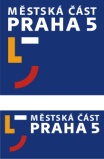 2
2
2 – Příspěvky MŠ v TCZK
*) příspěvek poskytnutý na rok 2011 bez vyúčtování
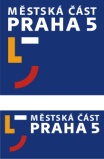 3
2 – Příspěvky ZŠ v TCZK
*) příspěvek poskytnutý na rok 2011 bez vyúčtování
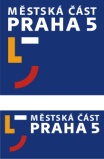 4
3 – Závěry analýzy
Nutnost lepšího nastavení ekonomických pravidel ( směrnic, osnov, rozpočtů atd)

Nedostatečné a nesystematické využití SW Gordic pro ekonomické řízení MŠ a ZŠ

Změna řízení školství - jako jednoho ekonomického celku s využitím synergických efektů

Neoptimální využívání majetku vzhledem k využití skutečných kapacit u ZŠ, kde je současné průměrné využití kapacit 55% a s přihlédnutím k demografickému vývoji ne vyšší , než 65%.

Možné zrušení až dvou ZŠ ( Walfdorská + jedna dle dalších možností)

Optimální využití kapacit MŠ na 100% s přihlédnutím k demografickému vývoji bude nutné kapacity spíše posilovat.
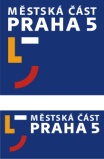 5
3 – Využití nemovitostí ZŠ
Norma na jednoho studenta je 1,65 m2
*) školy sídlištního typu již projektované s výrazným nevyužitím společných prostor
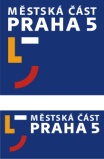 6
4 – Výpočet synergických efektů přes nejlepší cenu
Jak u MŠ i ZŠ dochází k jasné koncentraci dodavatelů bez  toho, že by s nimi bylo jednáno jednotně 

Největší možné úspory lze dosáhnout u následujících druhů nákladů:

energií  ( nové tendry možná za účasti všech organizací Městské části, použití nových technologií jako výměna světelných zdrojů atd)

telekomunikačních služeb ( sjednocení operátorů , nové tendry za možné účasti všech organizací Městské části)

potravin a centralizace školních jídelen 

účetních a mzdových služeb ( v současné době více poskytovatelů, různé kvality celková cena cca 5 mil Kč)

nákupu materiálu ( centralizace vyjednání obchodních podmínek a cen)

revizí a bezpečnosti práce s přihlédnutím k novým trendům v ergonomii  


Výpočtem úspor přes nejlepší dosaženou cenu, tak je uvedeno detailně v naší zprávě  je možné uspořit až 15 miliónů korun ročně.
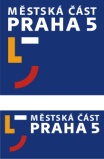 7
Příklady matice dodavatelů
Matice dodavatelů materiál MŠ
Matice dodavatelů energie MŠ
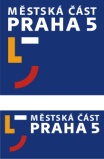 8
5 – Využití kapacit MŠ
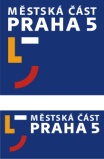 9
5 – Využití kapacit MŠ – demograficky vývoj
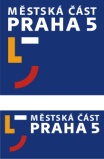 10
6 – Využití kapacit ZŠ
*) Drtinova 101 žáků § 38 Školského zákona kapacita počítána bez těchto žáků
**)Grafická 109 žáků § 38 Školského zákona kapacita počítána bez těchto žáků
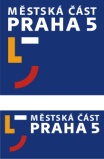 11
6 – Využití kapacit ZŠ – demograficky vývoj
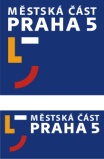 12